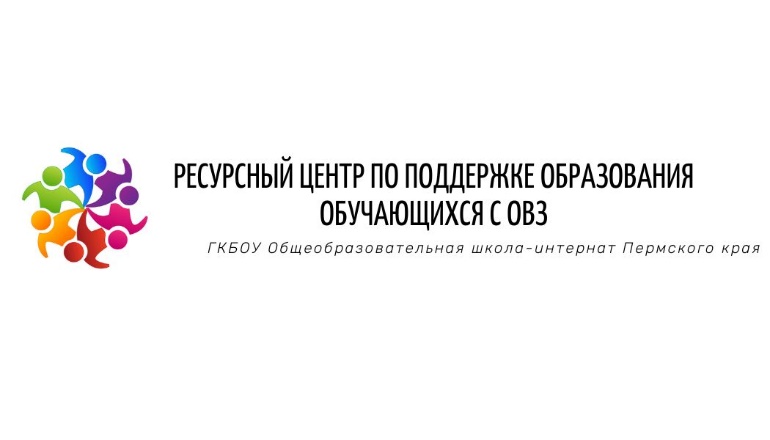 РОЛЬ ПСИХОЛОГО-ПЕДАГОГИЧЕСКОГО КОНСИЛИУМА ПРИ РАЗРАБОТКЕ ИНДИВИДУАЛЬНОГО УЧЕБНОГО ПЛАНА ОБУЧАЮЩИХСЯ НА ДОМУ
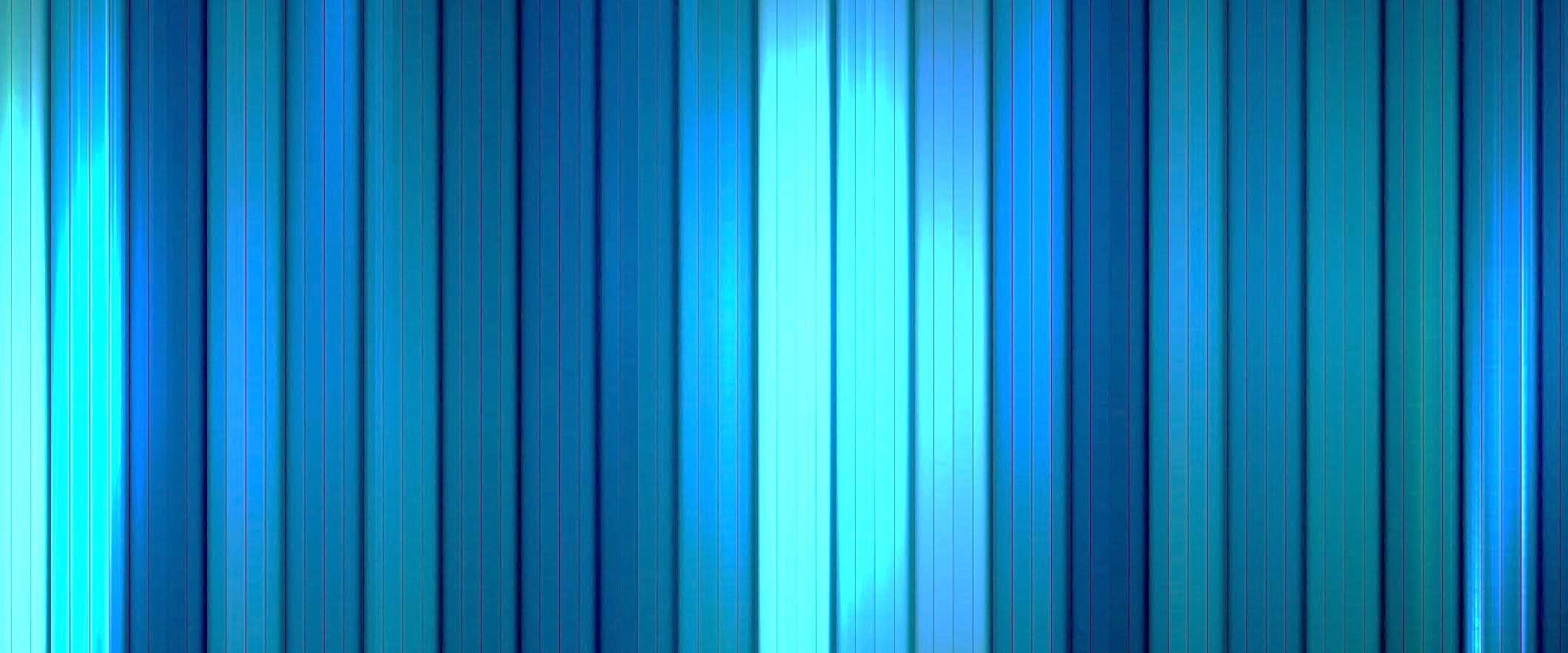 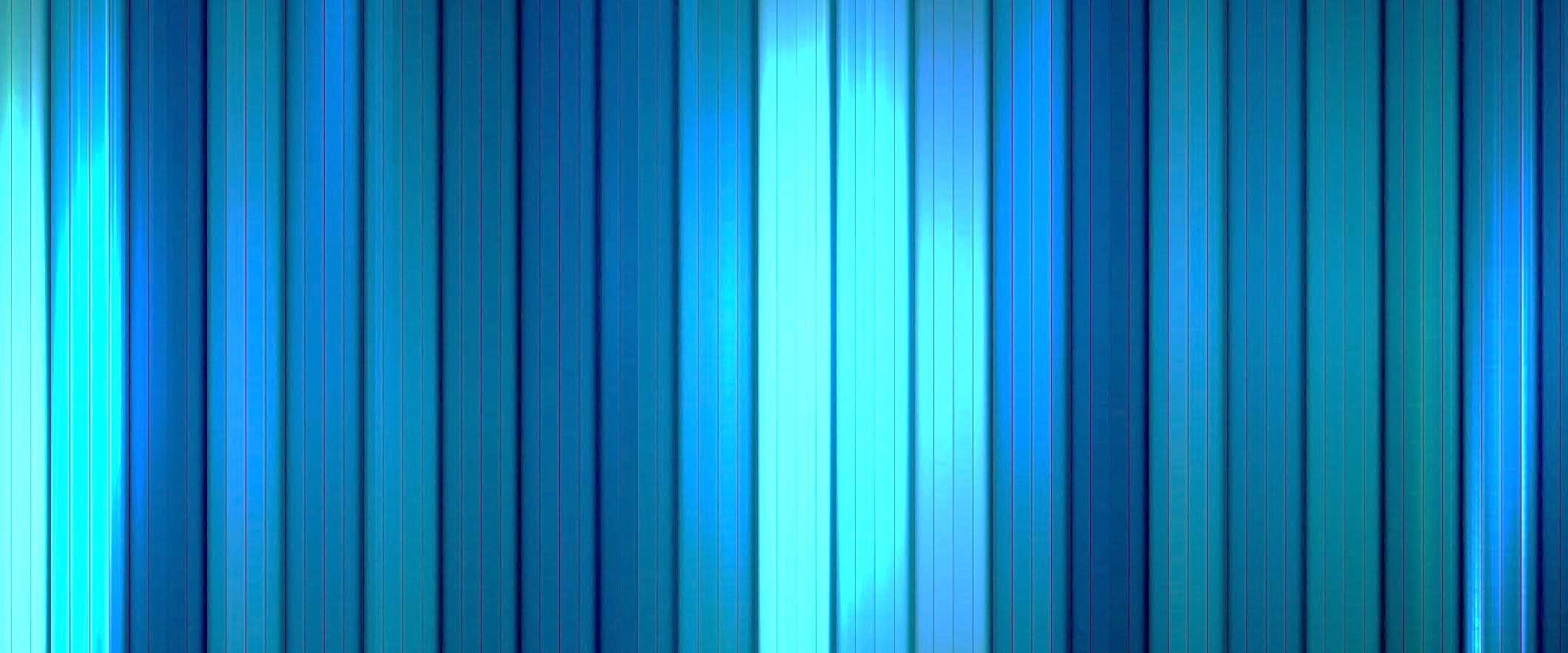 Обучение на дому. Основные положения.
Обучение детей с ОВЗ, а также детей-инвалидов, которые по состоянию здоровья не могут посещать образовательные организации, может быть также организовано образовательными организациями на дому.
Обучение на дому не является формой получения образования, это условие организации процесса для детей с особыми образовательными потребностями.
Основанием для организации обучения на дому являются заключение медицинской организации и обращение родителей в письменной форме (часть 5 статьи 41 Федерального закона от 29 декабря 2012 г. N 273-ФЗ "Об образовании в Российской Федерации" (далее - Закон об образовании).
Порядок регламентации и оформления отношений государственной и муниципальной образовательной организации и родителей (законных представителей) обучающихся, нуждающихся в длительном лечении, а также детей-инвалидов в части организации их обучения по основным общеобразовательным программам на дому определяется нормативным правовым актом уполномоченного органа государственной власти субъекта Российской Федерации (часть 6 статьи 41 Закона об образовании).
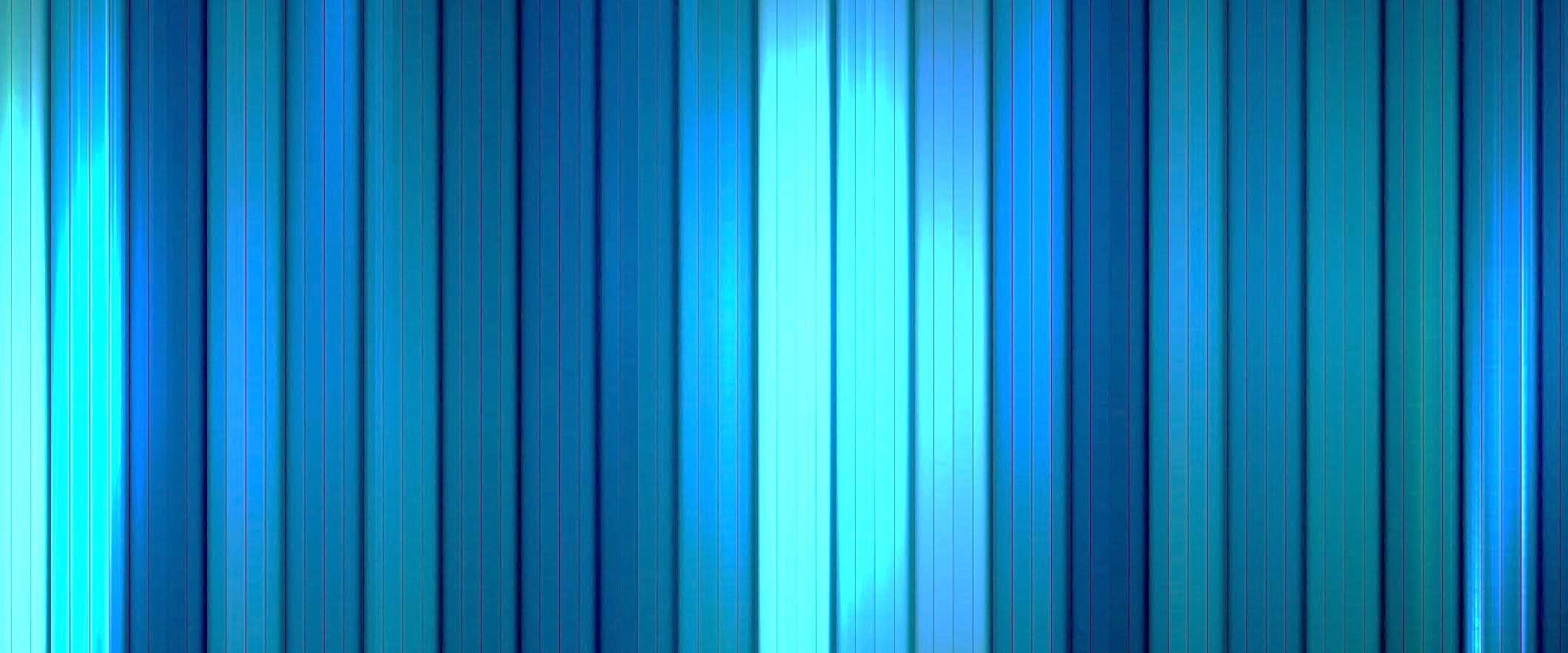 Обучение на дому. Региональные нормативные документы.
Приказ Министерства образования и науки Пермского края от 18 июля 2014 года N СЭД-26-01-04-627 «Об утверждении Порядка регламентации и оформления отношений государственной и муниципальной образовательной организации и родителей (законных представителей) обучающихся, нуждающихся в длительном лечении, а также детей-инвалидов в части организации обучения на дому (в ред. Приказов Министерства образования и науки Пермского края от 11.09.2014 N СЭД-26-01-04-822, от 17.04.2020 N СЭД-26-01-06-343, от 02.04.2021 N 26-01-06-326, от 10.12.2021 N 26-01-06-1284).
Приказ Министерства образования и науки ПК от 17 мая 2021 года N 26-01-06-545 «Об утверждении Порядка организации обучения детей-инвалидов на дому с применением дистанционных образовательных технологий и электронных образовательных ресурсов».
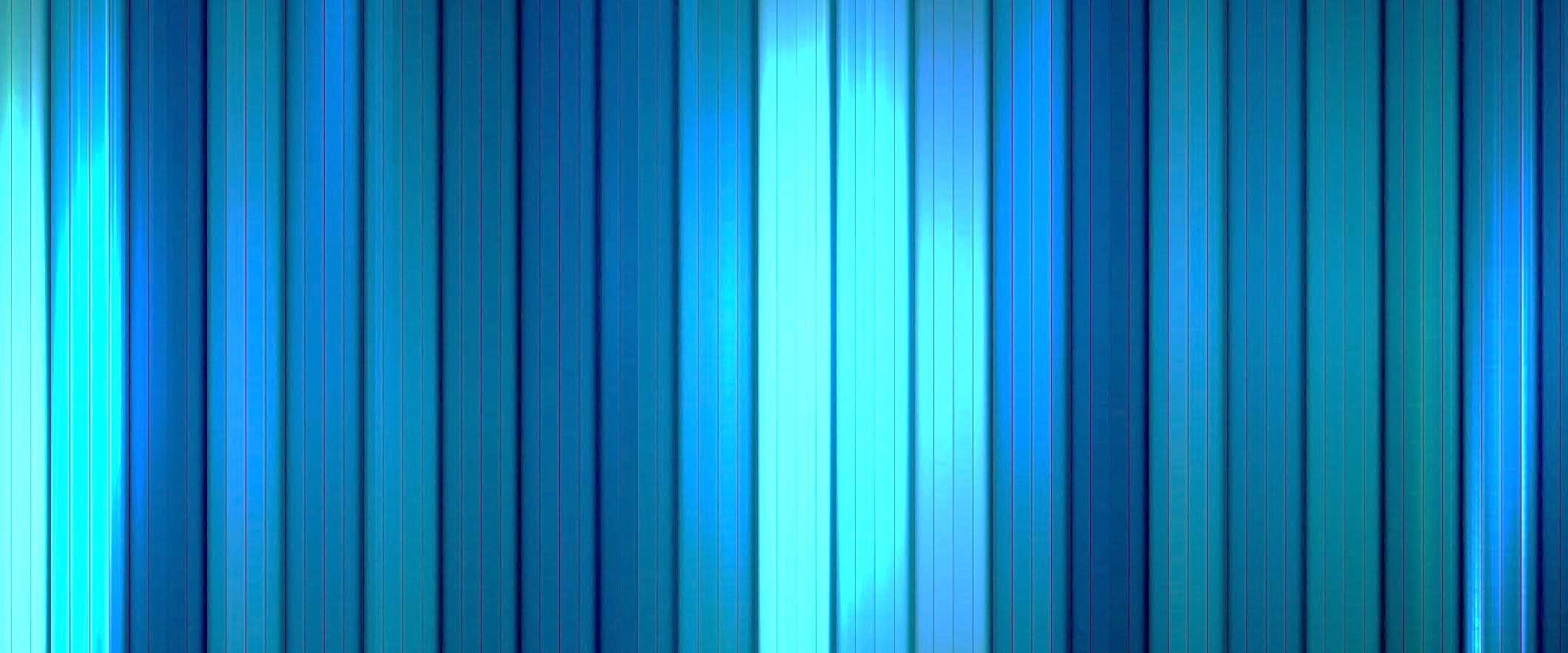 Обучение на дому. Локальные акты ОУ
В образовательной организации могут быть разработаны локальные акты, дополняющие основные пункты Приказа (но не противоречащие ему или другим законодательным актам Российской Федерации и Пермского края). К таким локальным актам можно отнести: 
Положение о порядке организации образовательной деятельности для обучающихся, осваивающих адаптированные основные общеобразовательные программы на дому.
Положение об индивидуальном учебном плане.
Положение о применении дистанционных образовательных технологий и электронного обучения для обучающихся на дому.
и т.д.
Что могут содержать локальные акты образовательного учреждения, регулирующие организацию обучения на дому?
Нормативную базу организации образовательной деятельности на дому (Федеральную, региональную, муниципальную)
Порядок организации обучения на дому в образовательной организации.
Порядок разработки, утверждения индивидуального учебного плана.
Права и обязанности участников образовательных отношений.
Шаблоны документов в качестве приложения (форма договора, заявления, индивидуального учебного плана, индивидуального расписания и т.д.).
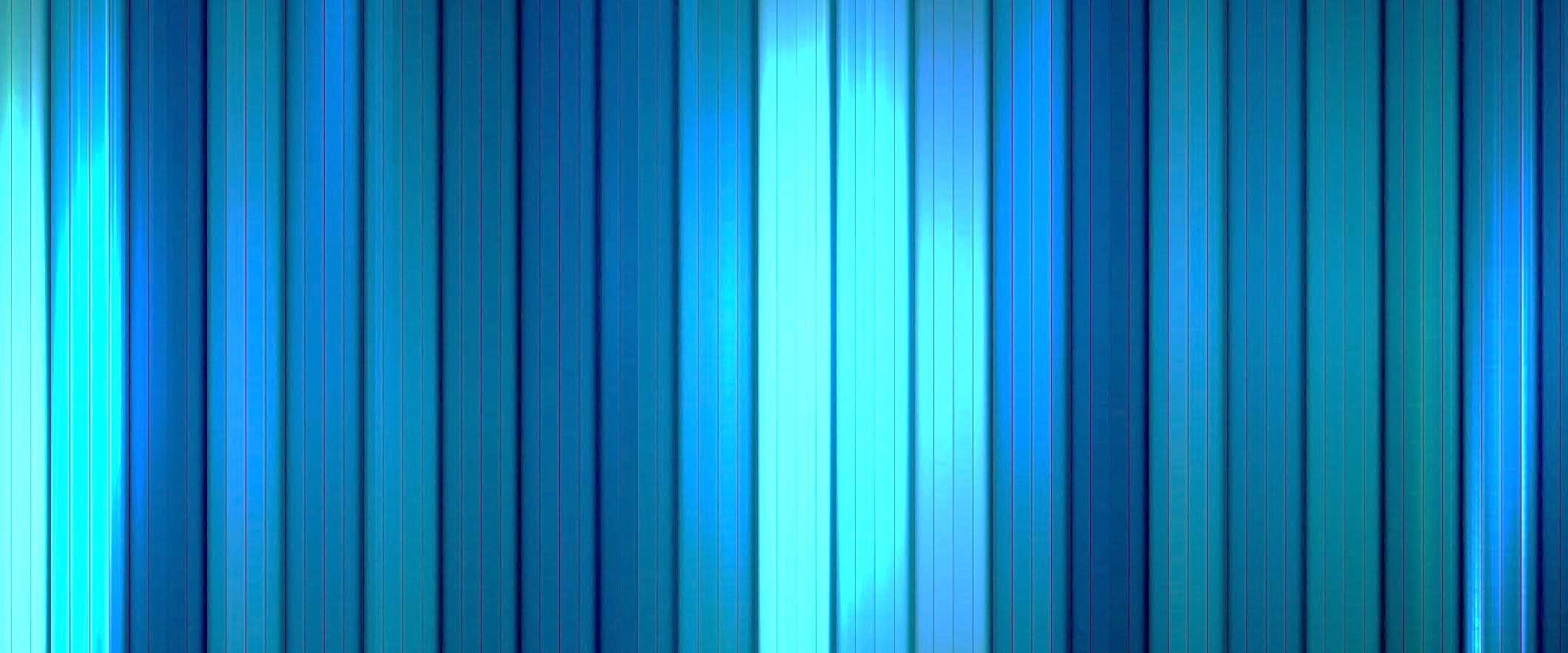 Индивидуальный учебный план.
Для обучения учащихся на дому Организацией разрабатывается индивидуальный учебный план,  индивидуальное расписание занятий и индивидуальный учебный график.
Индивидуальный учебный план отражает все обязательные предметные области соответствующего уровня образования, учебные предметы и обязательные курсы коррекционно-развивающей области с учетом индивидуальных особенностей конкретного учащегося на дому.
Индивидуальный учебный план учащегося на дому согласовывается с его родителем (законным представителем) и утверждается руководителем Организации.
Учебная нагрузка при обучении детей на дому определяется индивидуально для каждого ребенка согласно учебному плану, разработанному в соответствии с федеральным государственным образовательным стандартом.
Максимальный общий объем недельной нагрузки обучающихся установлен Санитарными правилами СП 2.4.3648-20 "Санитарно-эпидемиологические требования к организациям воспитания и обучения, отдыха и оздоровления детей и молодежи", утвержденными Постановлением Главного государственного санитарного врача Российской Федерации от 28 сентября 2020 г. N 28 (п. 2.6 в ред. Приказа Министерства образования и науки Пермского края от 02.04.2021 N 26-01-06-326).
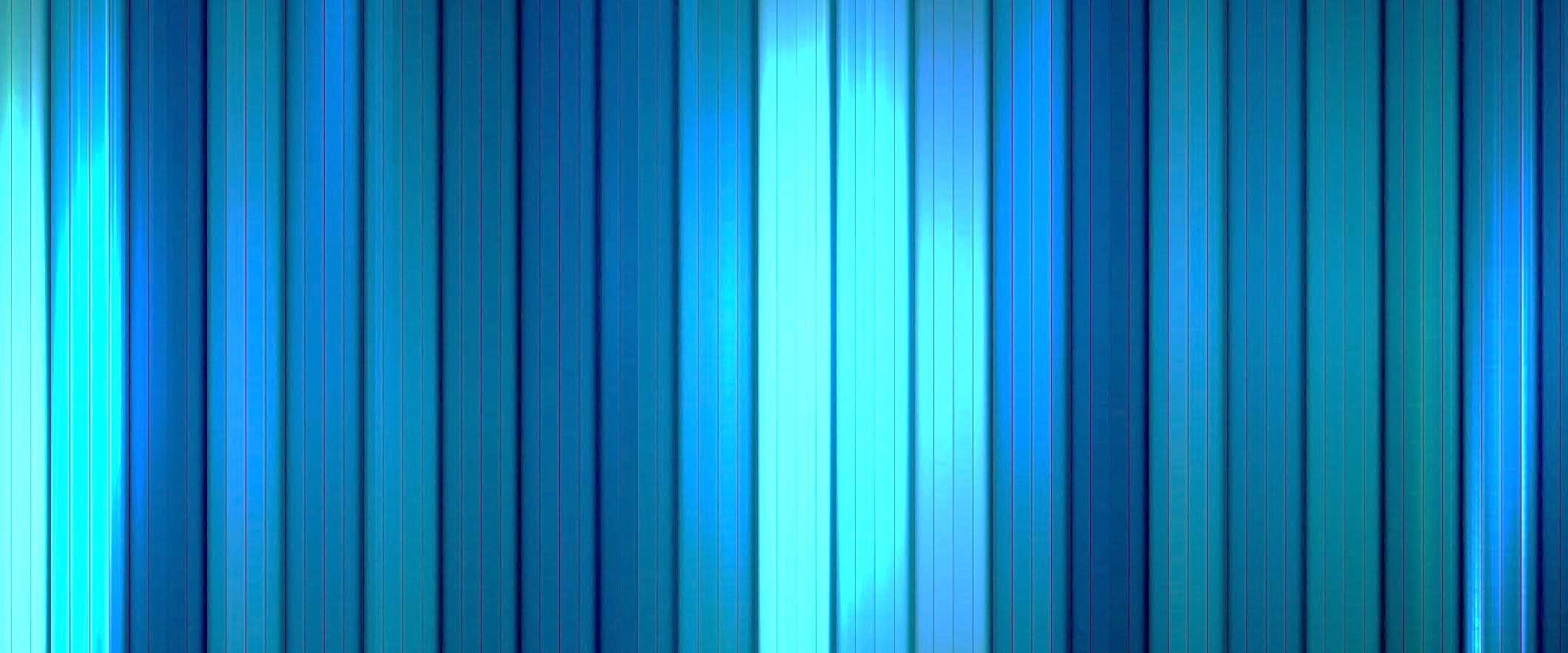 Индивидуальный учебный план.
В соответствии с Распоряжением Министерства просвещения РФ от 9 сентября 2019 г. N Р-93 "Об утверждении примерного Положения о психолого-педагогическом консилиуме образовательной организации" рекомендации ППк по организации психолого-педагогического сопровождения обучающегося с ограниченными возможностями здоровья конкретизируют, дополняют рекомендации ПМПК и могут включать разработку индивидуального учебного плана обучающегося.
Учебная нагрузка при обучении детей на дому определяется индивидуально для каждого ребенка в соответствии с РЕКОМЕНДАЦИЯМ ПСИХОЛОГО-МЕДИКО-ПЕДАГОГИЧЕСКОЙ КОМИССИИ И ЛЕЧАЩЕГО ВРАЧА. Это закреплено в Приказе Министерства образования и науки Пермского края от 18 июля 2014 года N СЭД-26-01-04-627 «Об утверждении Порядка регламентации и оформления отношений государственной и муниципальной образовательной организации и родителей (законных представителей) обучающихся, нуждающихся в длительном лечении, а также детей-инвалидов в части организации обучения на дому.
Таким образом, школьный консилиум может разработать индивидуальный учебный план в части содержания, а нагрузка определяется на основе рекомендаций психолого-медико-педагогической комиссии и лечащего врача. В заключении ПМПК или заключении КЭК (клинико-экспертной комиссии) должно быть определено количество часов учебной нагрузки.
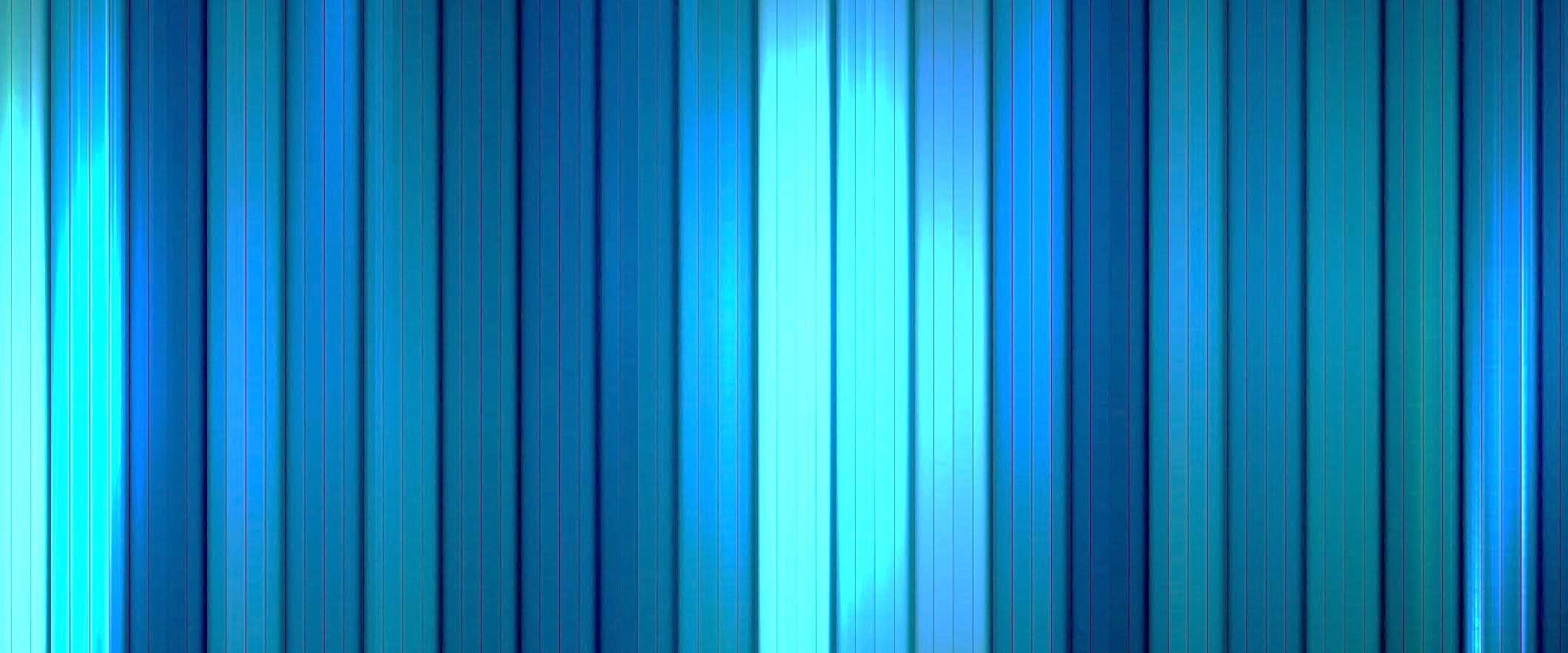 Индивидуальный учебный план.
В Пермском крае рекомендована формулировка для заключений ПМПК: «Решить вопрос об индивидуальном обучении через ВК ЛПУ. Школьному психолого-педагогическому консилиуму определить учебную нагрузку с учётом состояния здоровья ребёнка с рекомендованной АООП/ООП».
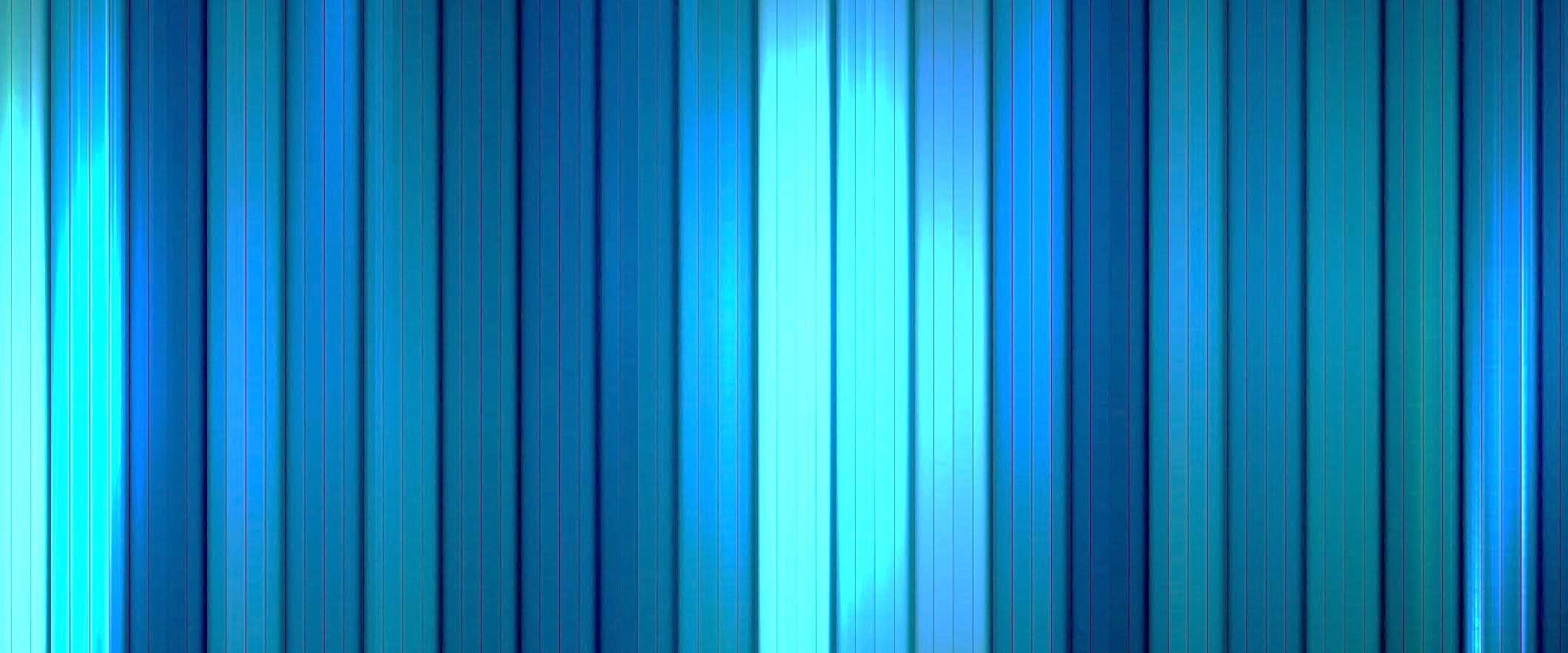 Индивидуальный учебный план.
В письме «Об обучении лиц, находящихся на домашнем обучении» (Письмо Рособрнадзора от 7 августа 2018 г. № 05-283) обращается внимание, что в настоящее время учебная нагрузка определяется индивидуально согласно учебному плану, разработанному в соответствии с федеральными государственными образовательными стандартами, указывается, что максимальная нагрузка соответствует санитарным нормам и правилам, а понятие минимальной нагрузки исключается.
Рекомендуется применять различные  формы реализации индивидуального учебного плана: очные занятия педагогических работников с учащимся, обучение с использованием дистанционных и/или электронных образовательных технологий (при организации такого формата образования) и самоподготовку учащихся (Письмо Минпросвещения России от 24.11.2021 N ДГ-2121/07"О направлении методических рекомендаций" (вместе с "Методическими рекомендациями об организации обучения на дому обучающихся с ограниченными возможностями здоровья, с инвалидностью")
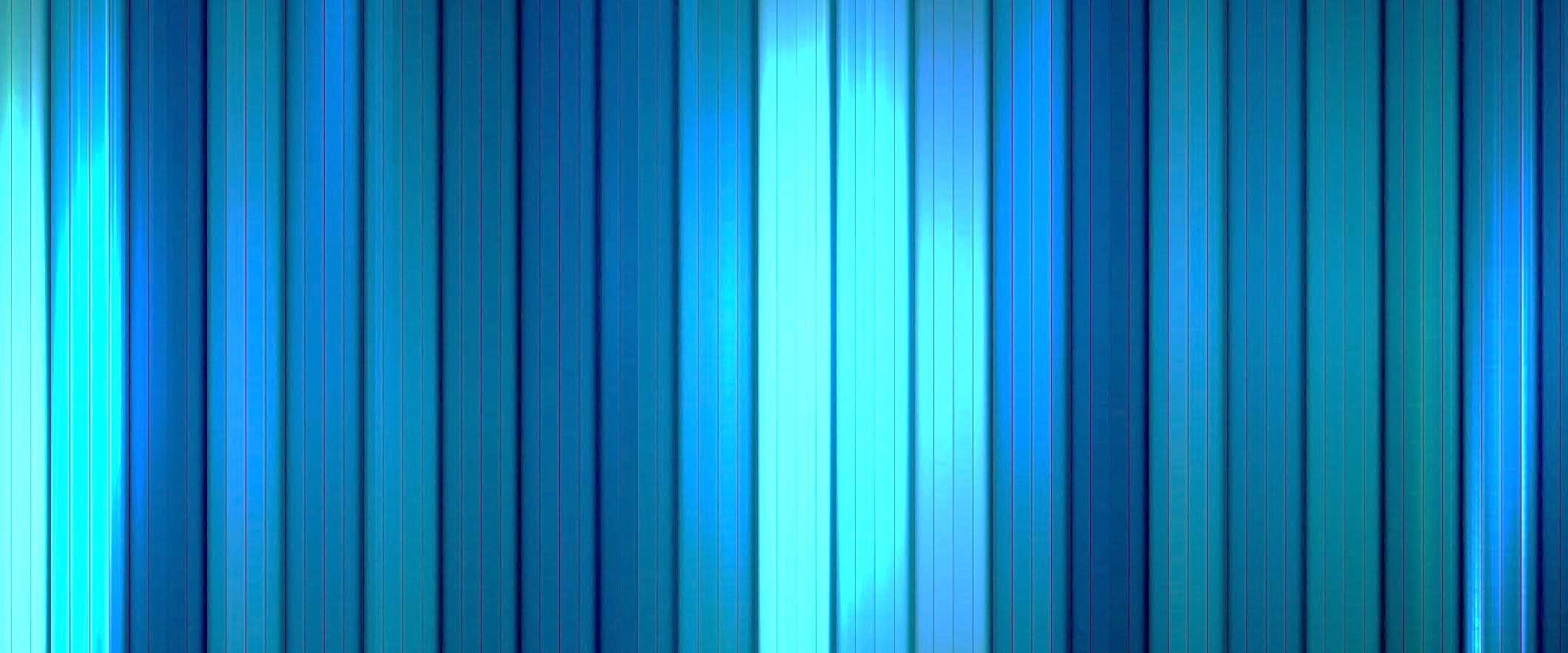 Индивидуальный учебный план. Рекомендуемая форма.
Самостоятельное работа -  ПОВТОРЕНИЕ (а не ИЗУЧЕНИЕ), по аналогии с самостоятельной работой учеников в классе (письменные упражнения, составление конспекта, практическая работа по труду на основе шаблона и т.д.). Это очень важно объяснить родителям!
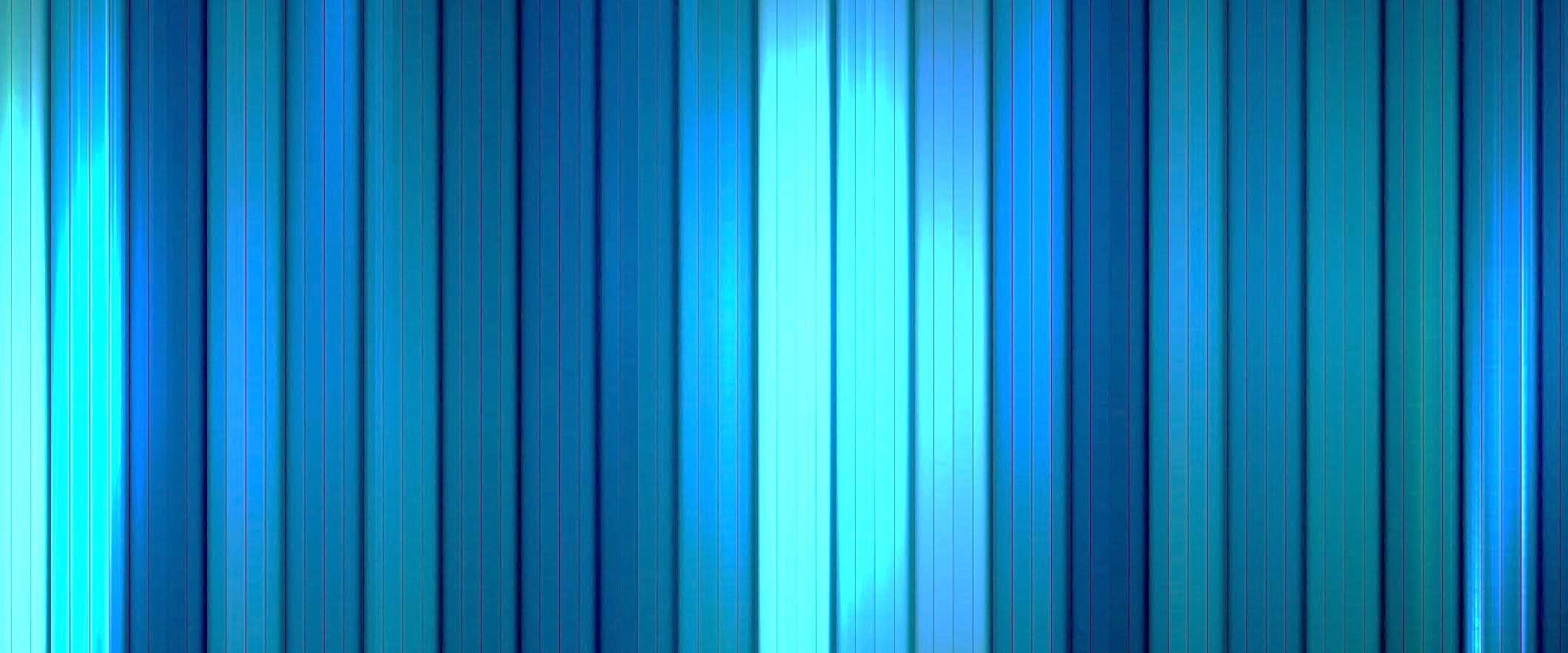 Индивидуальный календарный учебный график.
Продолжительность урока не должна превышать 45 минут, за исключением 1 класса и компенсирующего класса, продолжительность урока в которых не должна превышать 40 минут (ФОП НОО).
Продолжительность урока не должна превышать 45 минут (ФОП ООО и ФОП СОО).
Продолжительность урока не должна превышать 40 минут (ФАОП НОО, ФАОП ООО ФАООП УО).
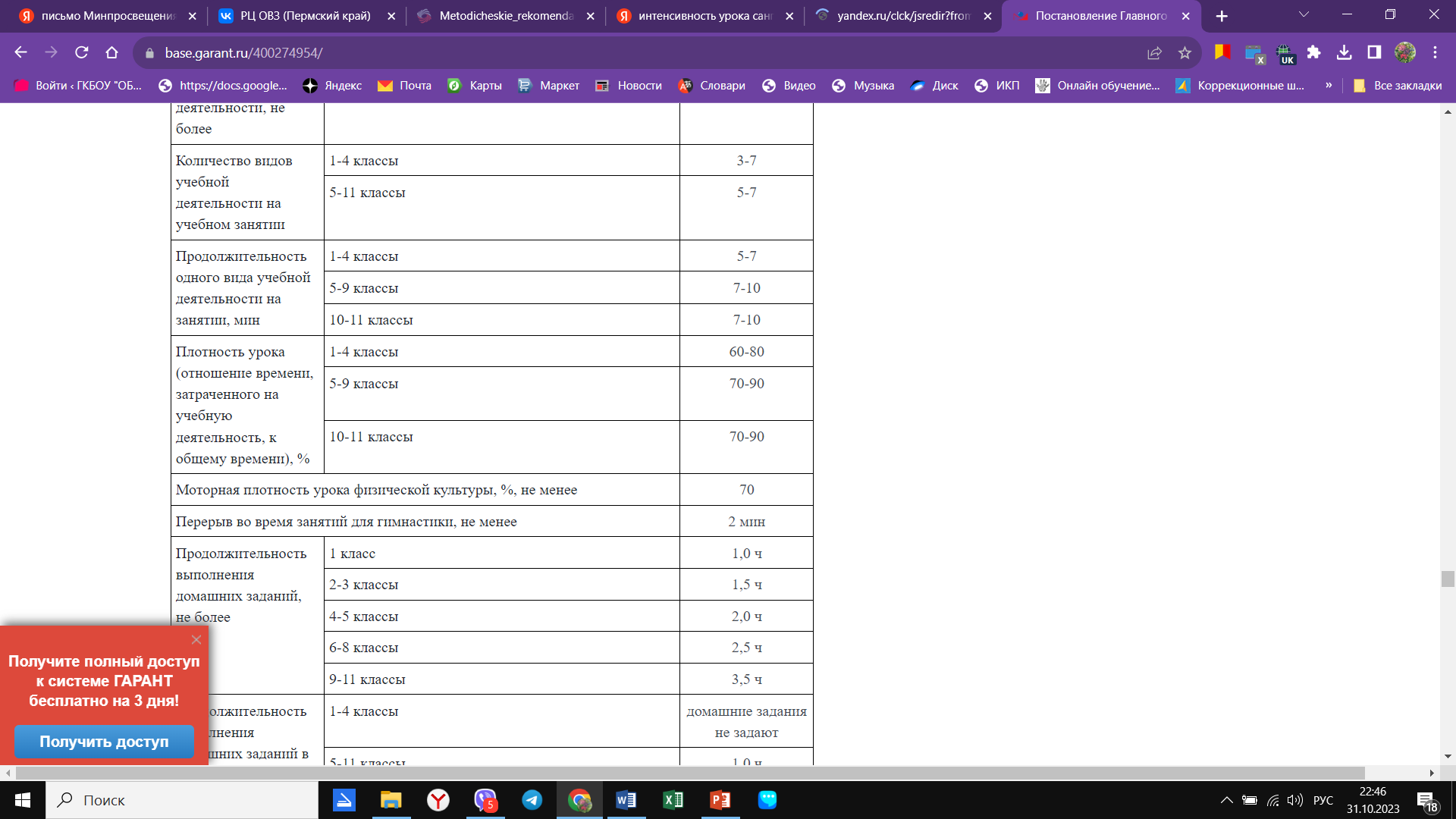 Постановление Главного государственного санитарного врача РФ от 28 января 2021 г. N 2"Об утверждении санитарных правил и норм СанПиН 1.2.3685-21 "Гигиенические нормативы и требования к обеспечению безопасности и (или) безвредности для человека факторов среды обитания"
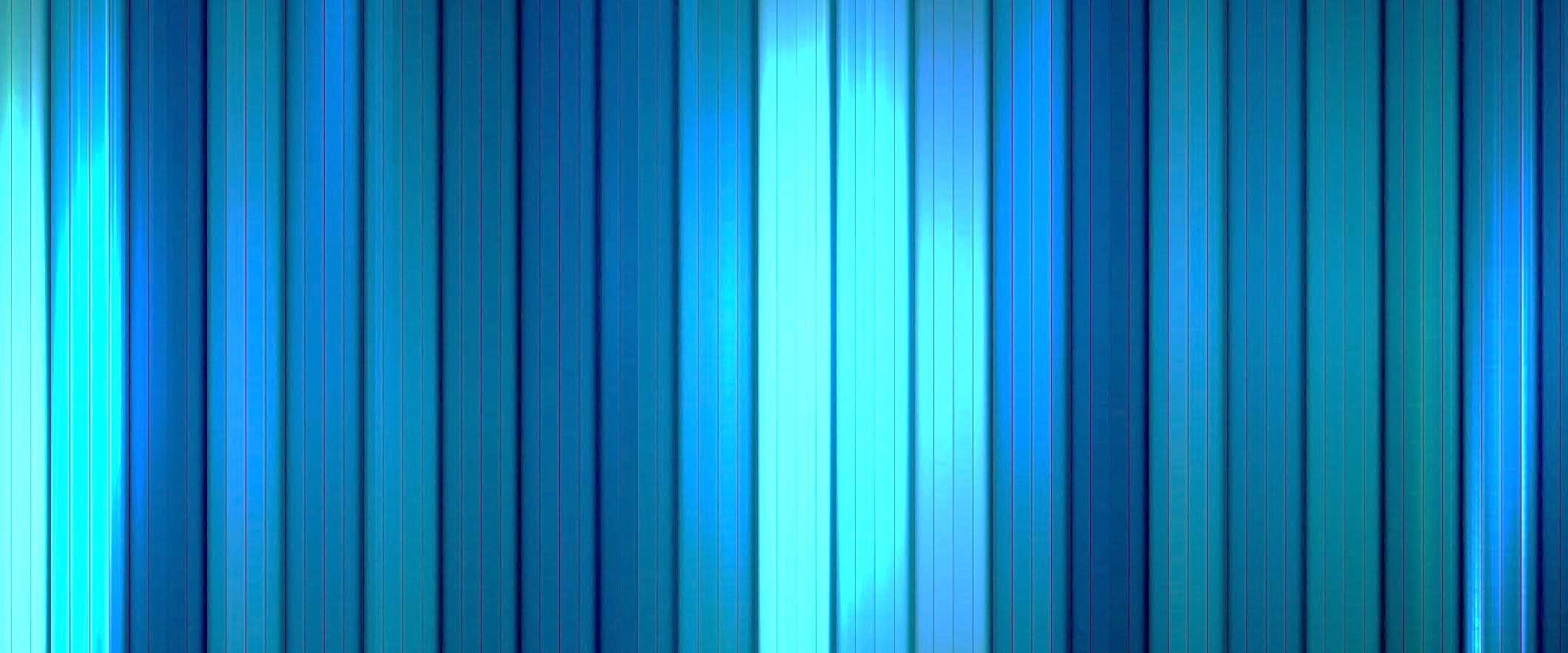 Индивидуальный календарный учебный график.
Психолого-педагогический консилиум может рекомендовать индивидуальный график и режим учебной деятельности в соответствии с законодательством и гигиеническими нормами: 
сокращение урока до 30-35 минут, в том числе уменьшение длительности непосредственной учебной деятельности за счет увеличения количества динамических или релаксационных пауз, перерывов для отдыха;
индивидуальный график учебных и вне учебных периодов (дополнительные каникулы, переход на систему семестров и т.д.);
увеличение периода на промежуточную аттестацию;
зачет годовых оценок в качестве промежуточной аттестации.
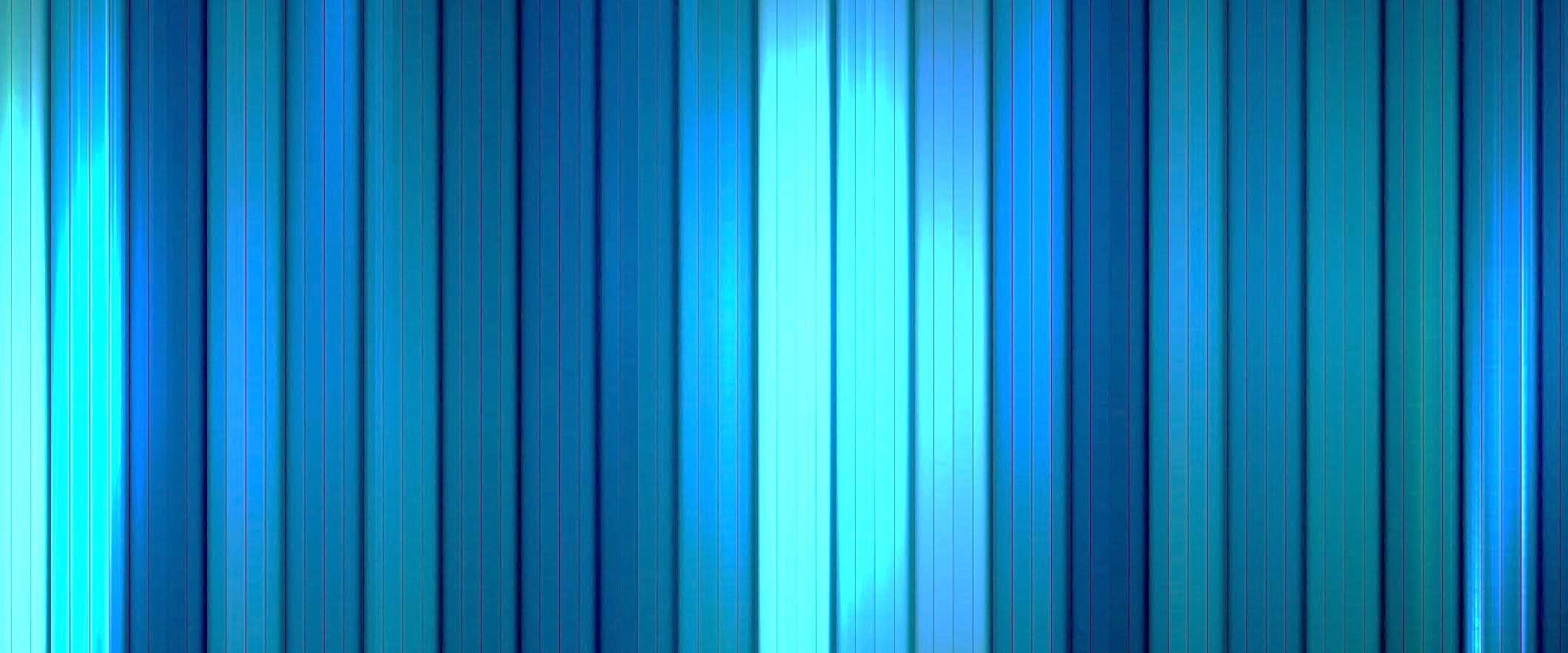 Взаимодействие с родителями
Снизить учебную нагрузку можно только по инициативе (согласованию) с родителями. 
Если родители желают, чтобы у обучающегося в индивидуальном учебном плане было максимальное количество часов уроков и внеурочной деятельности в соответствии с ФГОС, и он на 100% совпадал с учебным планом учеников, занимающихся в классе, то отказать родителям образовательное учреждение не имеет законных оснований. 
В этом случае специалистам консилиума и администрации ОУ необходимо продолжать консультативно-разъяснительную работу с такими родителями, что подобная максимальная нагрузка для этого ученика может принести ущерб для его соматического здоровья и психического состояния.
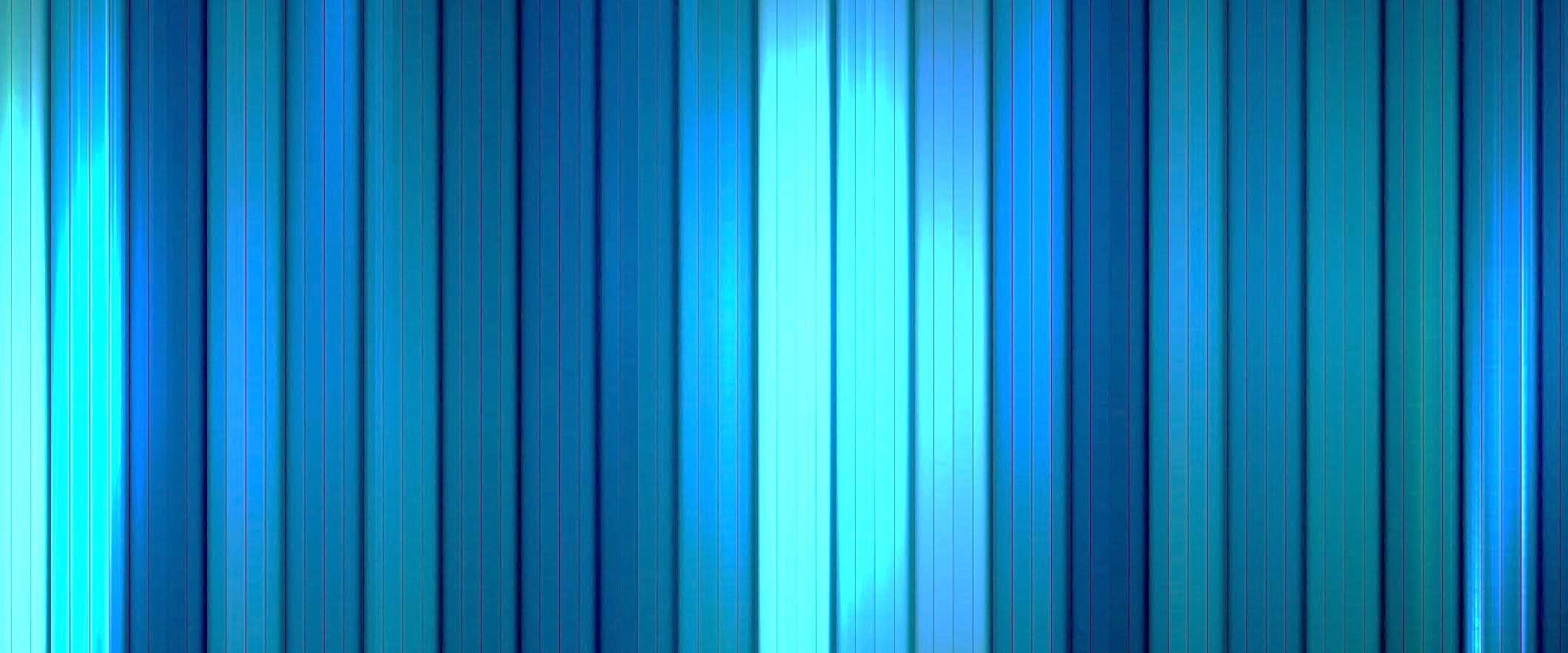 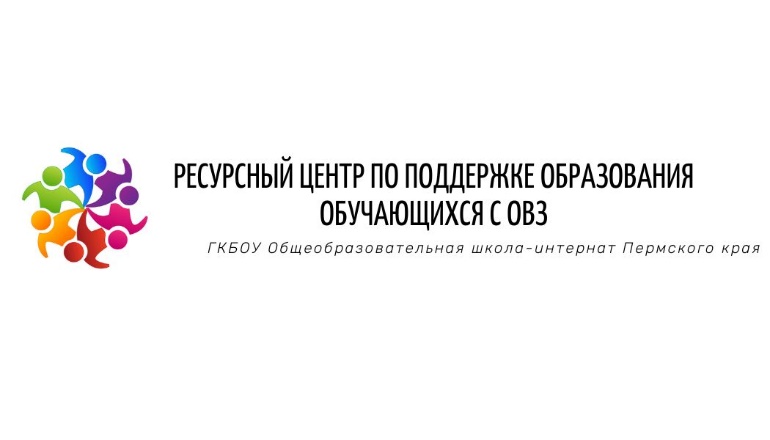